Weekly Report
Minghao Li                    2025.06.17
Uncertainty due to background is estimated by removing it from PWA, the difference of center value is taken to be its uncertainty.
Through the output file, we can see the mass and width of X(2085). We found that the differences in mass and width were 6 MeV and 5 MeV respectively.
2
Through the output file, we can see the mass and width of X(2085). We found that the differences in mass and width were 3 MeV and 11 MeV respectively.
3
Uncertainty of quoted mass and width of the other fifteen resonance states besides X(2085). In estimation, mass and width of those resonance states are replaced by new ones, which are randomly sampled according to the Gaussian distribution. New mass and width of X(2085) is obtained with smeared Breit-Wigner shape and the difference between center value is taken as its uncertainty.
Through the fitting, we found that the differences in mass and width were 7 MeV and 6 MeV respectively.
4
The systematic uncertainty in determination of mass and width of X(2085) through partial wave analysis are estimated by considering the quoted mass and width of involved resonance states from PDG, mass window, and background number.
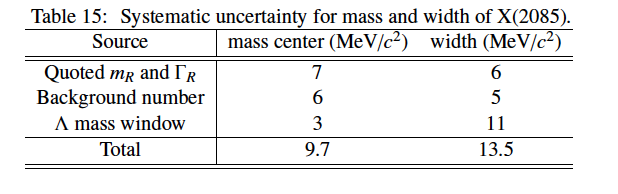 5
Measuring the systematic uncertainty containing all used abandoned states.
6